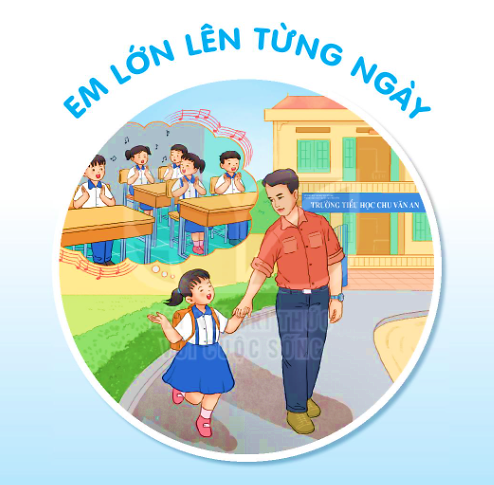 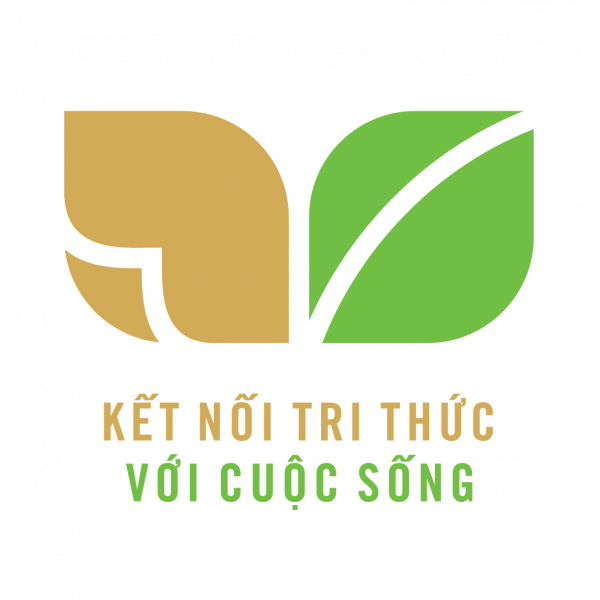 NGÀY HÔM QUA ĐÂU RỒI?
BÀI 2
BÀI 2
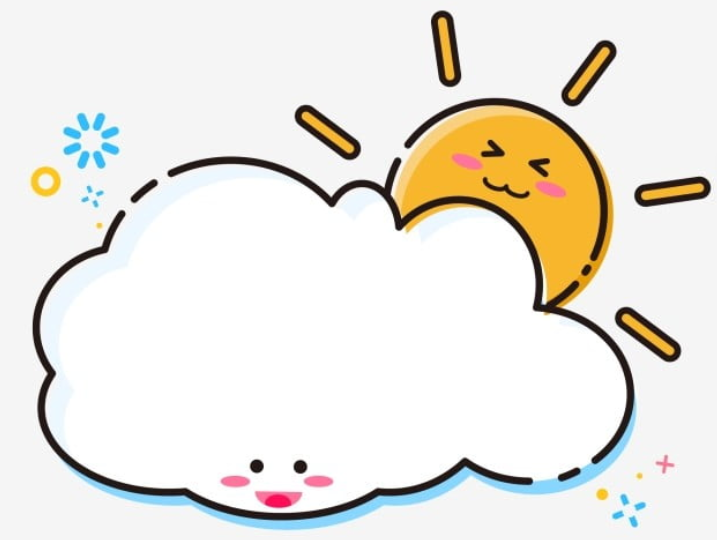 TIẾT 1 – 2
ĐỌC
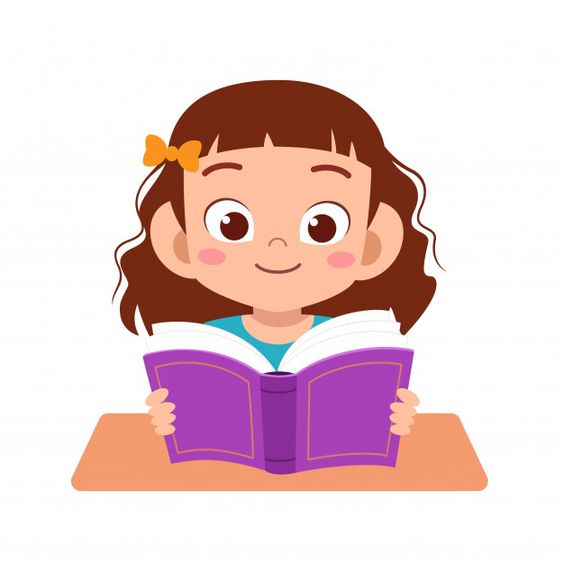 NGÀY HÔM QUA ĐÂU RỒI?
BÀI 2
BÀI 2
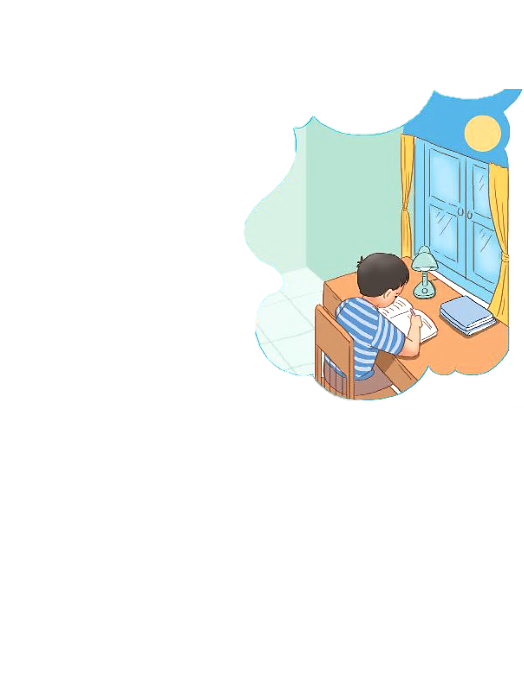 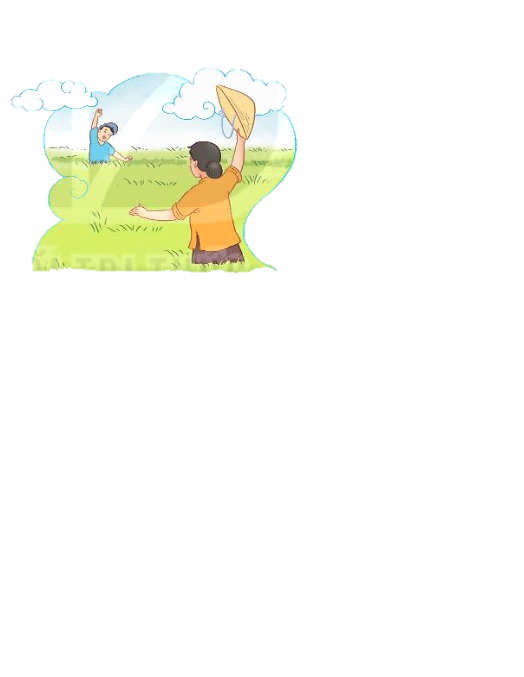 Hôm qua em đã làm những việc gì?
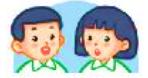 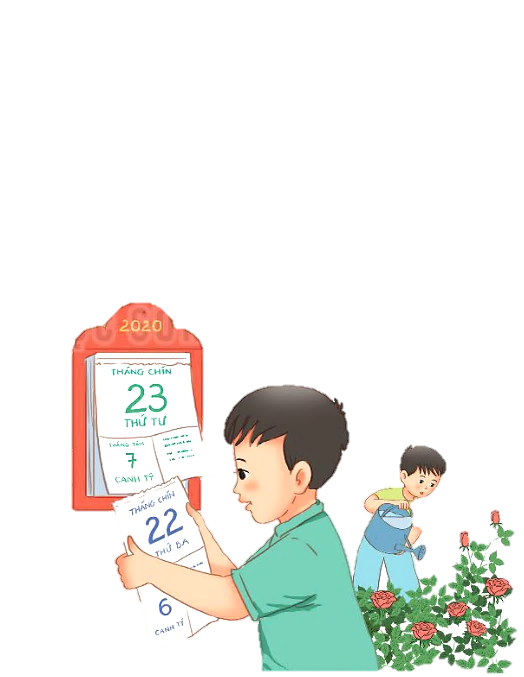 ĐỌC
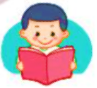 Ngày hôm qua đâu rồi?
Em cầm tờ lịch cũ 	             - Ngày hôm qua ở lại 
- Ngày hôm qua đâu rồi?             Trong hạt lúa mẹ trồng
Ra ngoài sân hỏi bố	             Cánh đồng chờ gặt hái
Xoa đầu em bố cười.	             Chín vàng màu ước mong.

- Ngày hôm qua ở lại	             - Ngày hôm qua ở lại 
Trên cành hoa trong vườn           Trong vở hồng của con
Nụ hồng lớn lên mãi 	            Con học hành chăm chỉ
Đợi đến ngày toả hương.            Là ngày qua vẫn còn.
				             (Bế Kiến Quốc)
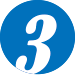 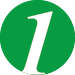 4
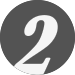 ĐỌC
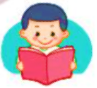 Ngày hôm qua đâu rồi?
Em cầm tờ lịch cũ 	             - Ngày hôm qua ở lại 
- Ngày hôm qua đâu rồi?                      Trong hạt lúa mẹ trồng
Ra ngoài sân hỏi bố	             Cánh đồng chờ gặp hái
Xoa đầu em bố cười.	             Chín vàng màu ước mong.

- Ngày hôm qua ở lại	             - Ngày hôm qua ở lại 
Trên cành hoa trong vườn                   Trong vở hồng của con
Nụ hồng lớn lên mãi 	            Con học hành chăm chỉ
Đợi đến ngày toả hương.                       Là ngày qua vẫn còn.
				             (Bế Kiến Quốc)
ĐỌC
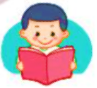 Lưu ý đọc đúng:
- lịch cũ	
- nụ hồng
- tỏa
- hạt lúa
ĐỌC
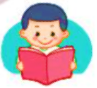 Ngắt nghỉ đoạn
Em cầm tờ lịch cũ 	
- Ngày hôm qua đâu rồi
Ra ngoài sân hỏi bố	
Xoa đầu em bố cười.
ĐỌC
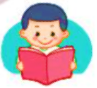 Ngày hôm qua đâu rồi?
Em cầm tờ lịch cũ 	             - Ngày hôm qua ở lại 
- Ngày hôm qua đâu rồi?             Trong hạt lúa mẹ trồng
Ra ngoài sân hỏi bố	             Cánh đồng chờ gặp hái
Xoa đầu em bố cười.	             Chín vàng màu ước mong.

- Ngày hôm qua ở lại	             - Ngày hôm qua ở lại 
Trên cành hoa trong vườn           Trong vở hồng của con
Nụ hồng lớn lên mãi 	            Con học hành chăm chỉ
Đợi đến ngày toả hương.            Là ngày qua vẫn còn.
				             (Bế Kiến Quốc)
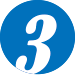 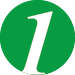 4
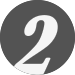 vở hồng
ĐỌC
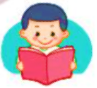 Từ ngữ
quyển vở ghi nhiều lời nhận
vở hồng:
xét hay, nhiều thành tích tốt
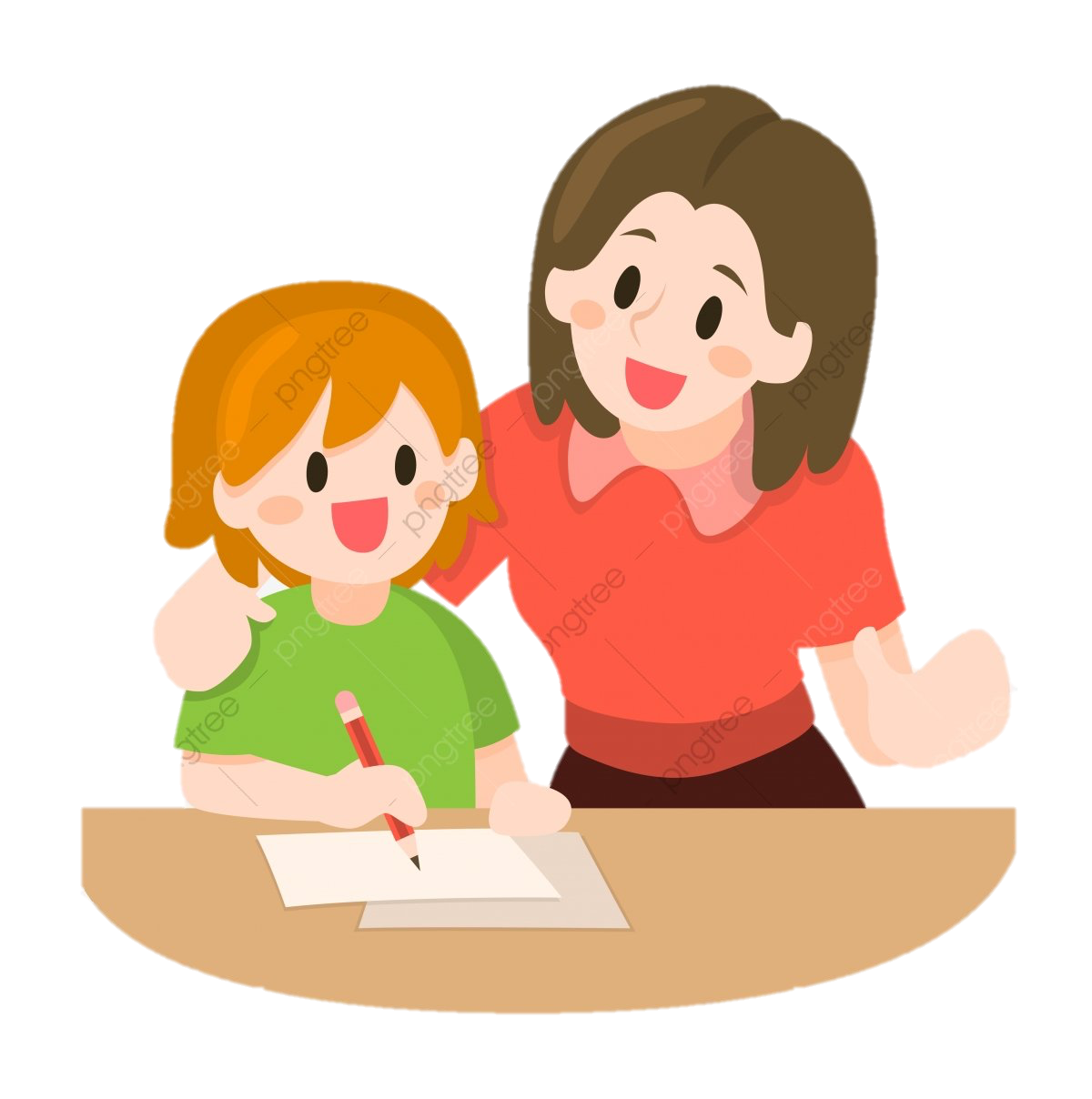 ĐỌC
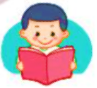 Ngày hôm qua đâu rồi?
Em cầm tờ lịch cũ 	             - Ngày hôm qua ở lại 
- Ngày hôm qua đâu rồi?             Trong hạt lúa mẹ trồng
Ra ngoài sân hỏi bố	             Cánh đồng chờ gặp hái
Xoa đầu em bố cười.	             Chín vàng màu ước mong.

- Ngày hôm qua ở lại	             - Ngày hôm qua ở lại 
Trên cành hoa trong vườn           Trong vở hồng của con
Nụ hồng lớn lên mãi 	            Con học hành chăm chỉ
Đợi đến ngày toả hương.            Là ngày qua vẫn còn.
				             (Bế Kiến Quốc)
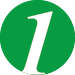 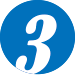 4
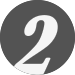 TRẢ LỜI CÂU HỎI
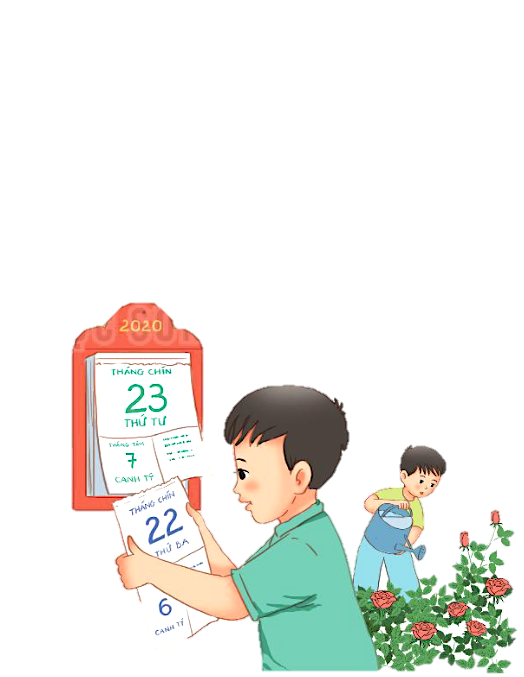 1. Bạn nhỏ hỏi bố điều gì?
 Bạn nhỏ hỏi bố ngày hôm qua đâu rồi.
2. Theo bố, ngày hôm qua ở những đâu?
 Theo bố, ngày hôm qua ở trong:
Hạt lúa mẹ trồng
Trên cành hoa trong vườn
Nụ hồng lớn lên mãi
Trong vở hồng của em.
3. Trong khổ thơ cuối, bố dặn bạn nhỏ điều gì để “ngày qua vẫn còn”?
 Bố đã dặn bạn nhỏ học hành chăm chỉ để ngày qua vẫn còn.
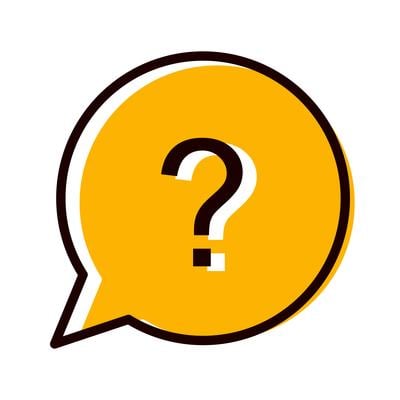 Bài thơ giúp em nhận ra điều gì về thời gian?
 Thời gian trôi qua rất nhanh, nhưng nó sẽ ở lại mãi mãi nếu chúng ta biết tận dụng để làm việc tốt.
Học thuộc lòng 2 khổ thơ em thích
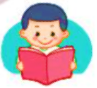 Ngày hôm qua đâu rồi?
Em cầm tờ lịch cũ 	             - Ngày hôm qua ở lại 
- Ngày hôm qua đâu rồi?             Trong hạt lúa mẹ trồng
Ra ngoài sân hỏi bố	             Cánh đồng chờ gặp hái
Xoa đầu em bố cười.	             Chín vàng màu ước mong.

- Ngày hôm qua ở lại	             - Ngày hôm qua ở lại 
Trên cành hoa trong vườn           Trong vở hồng của con
Nụ hồng lớn lên mãi 	            Con học hành chăm chỉ
Đợi đến ngày toả hương.            Là ngày qua vẫn còn.
				             (Bế Kiến Quốc)
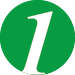 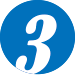 4
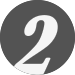 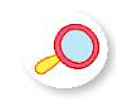 LUYỆN TẬP
1. Dựa vào tranh minh hoạ bài đọc, tìm từ ngữ chỉ người, chỉ vật?
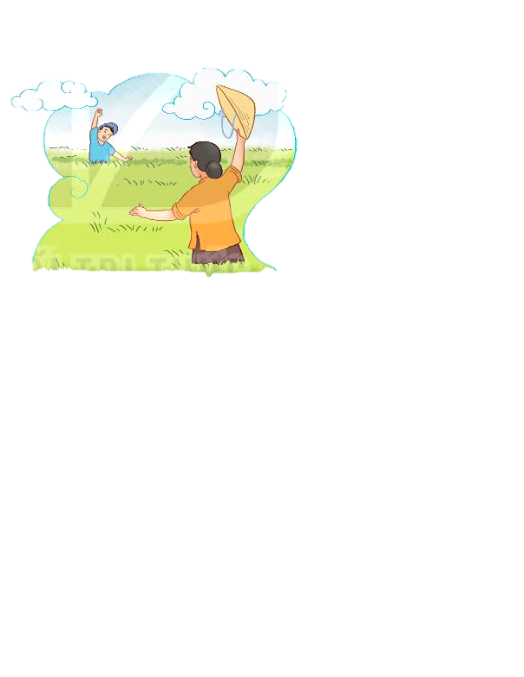 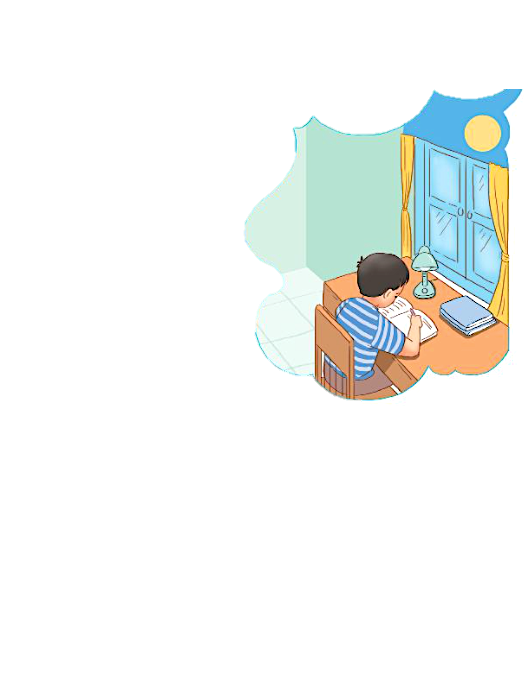  Từ chỉ người: mẹ, con, bạn nhỏ, …
 Từ chỉ sự vật: tờ lịch, lúa, quyển sách, hoa hồng, …
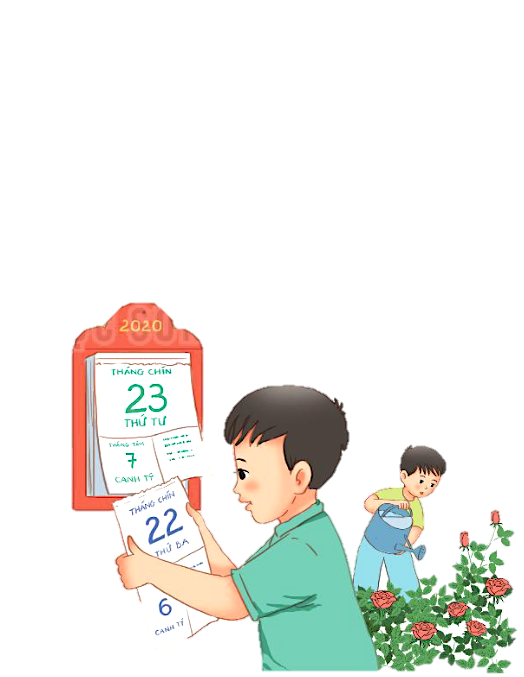 2. Đặt 2 câu với các từ tìm được ở bài 1?
 bạn nhỏ: Bạn nhỏ học tập chăm chỉ.
 hoa hồng: Hoa hồng toả hương thơm ngát.
Dặn dò
Đọc thuộc lòng bài thơ: Ngày hôm qua đâu rồi.
Chuẩn bị bài chính tả: Ngày hôm qua đâu rồi (2 khổ thơ cuối)
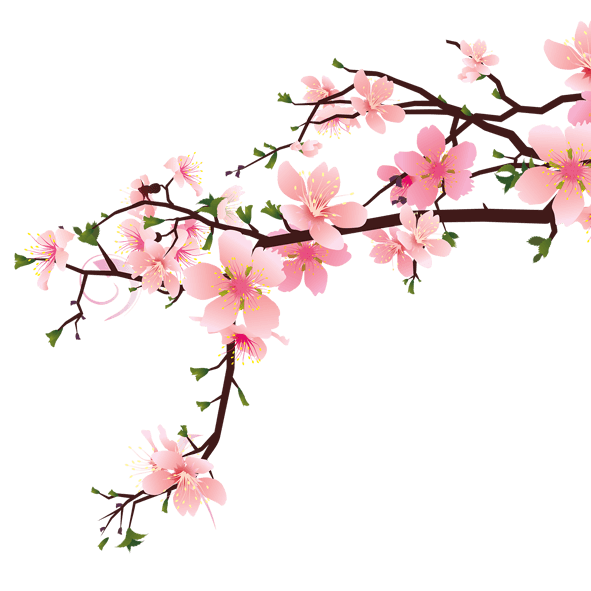 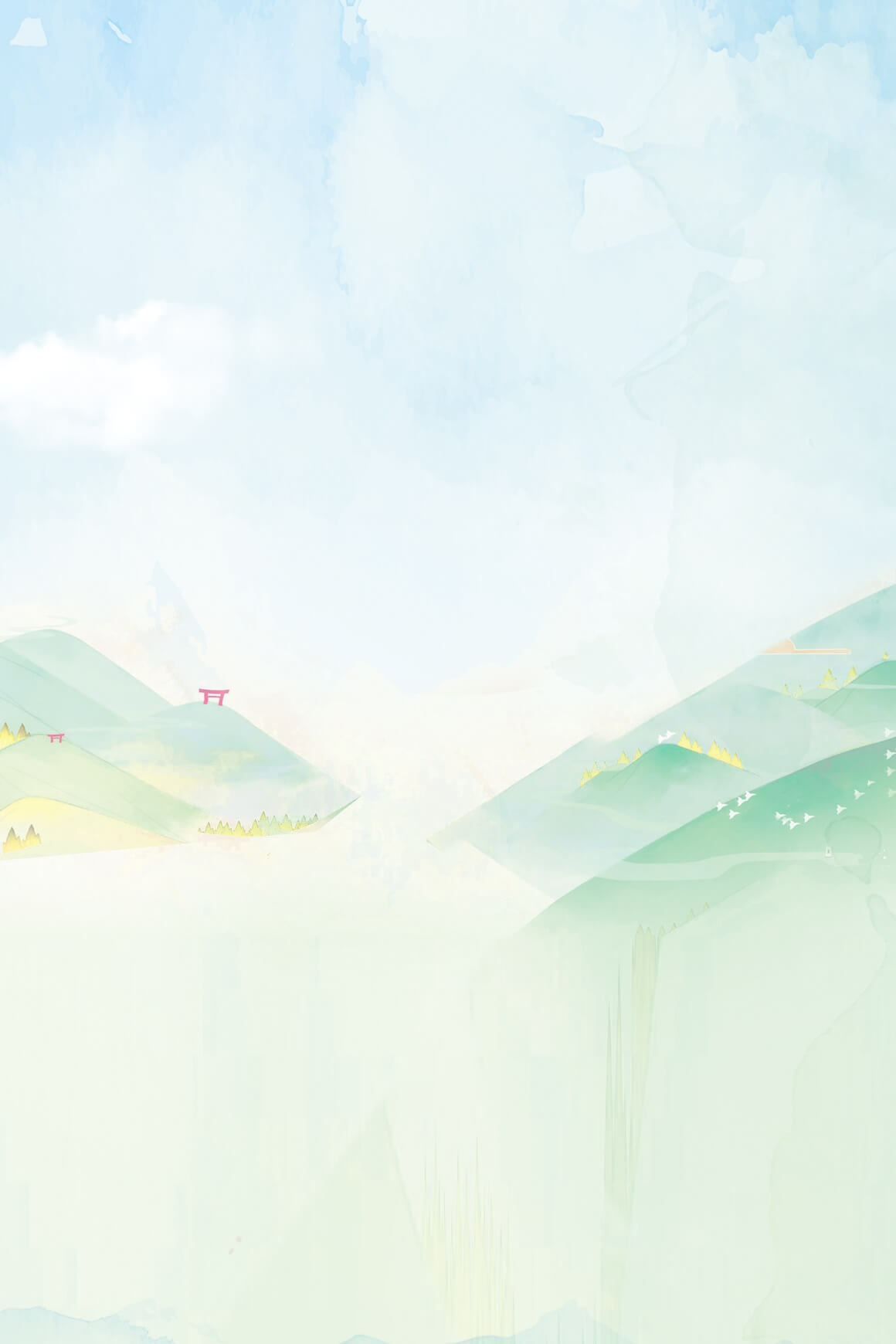 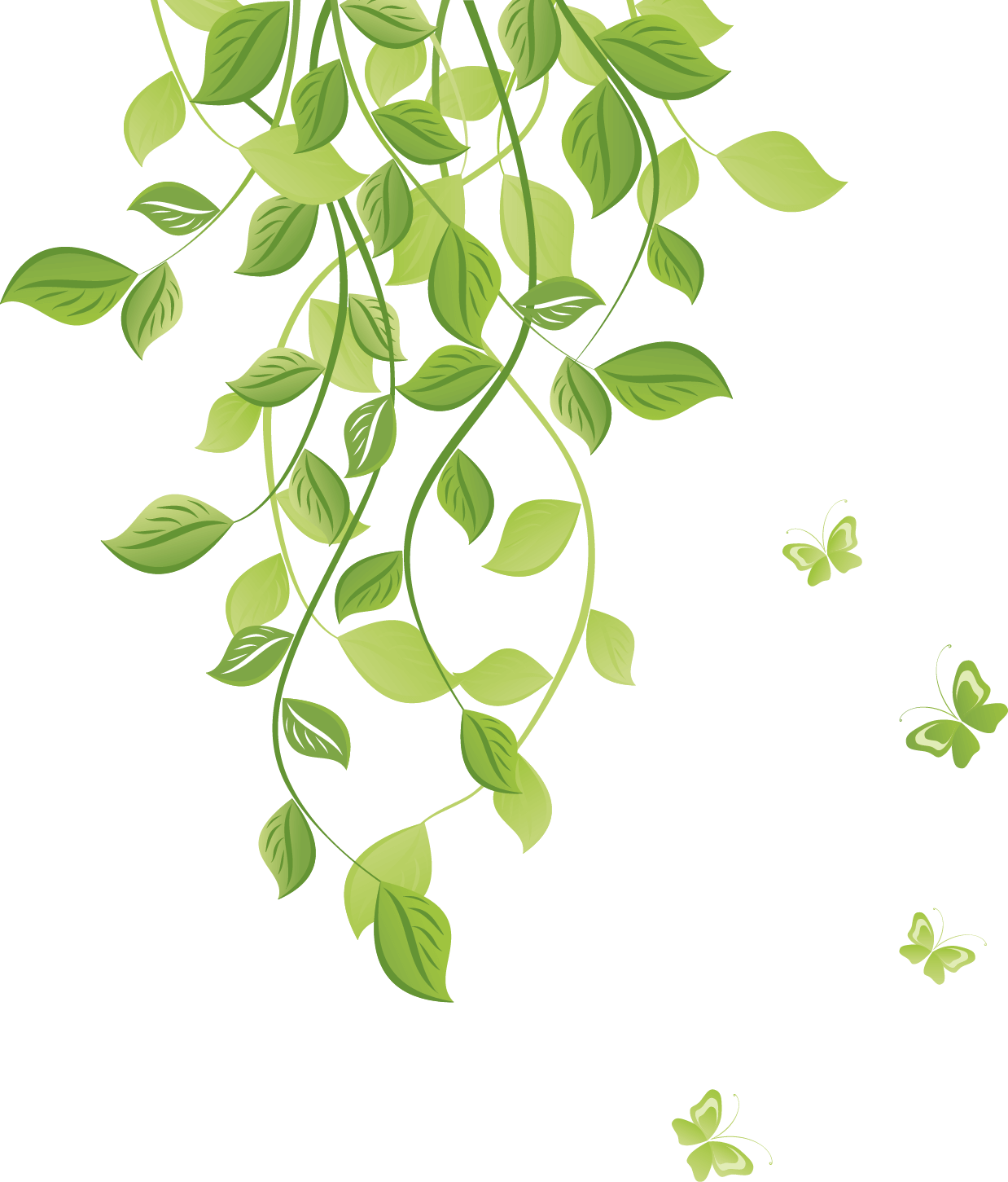 Chúc các con 
học tốt!
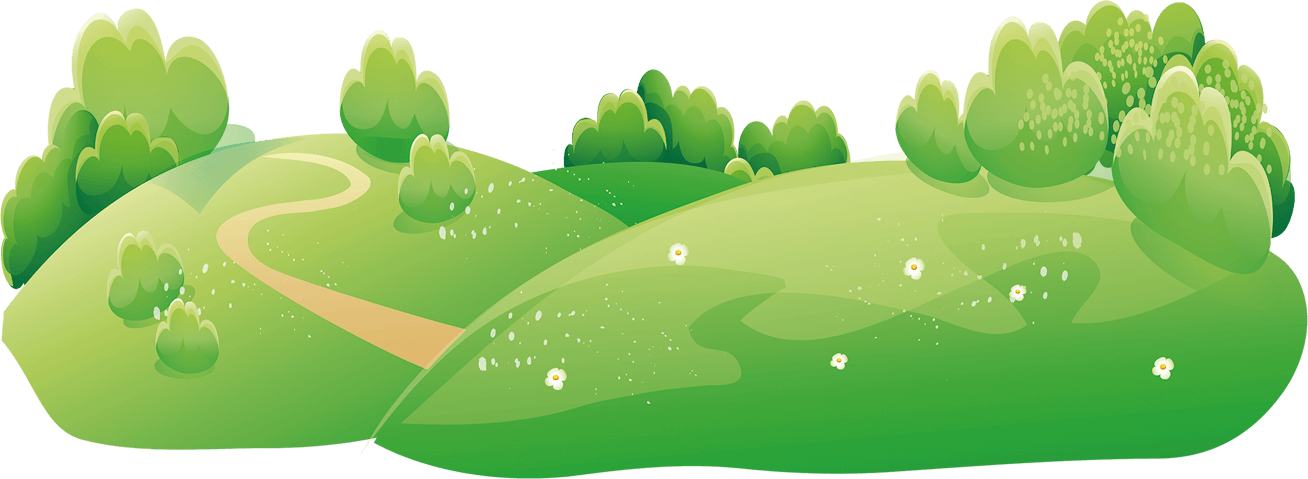 NGÀY HÔM QUA ĐÂU RỒI?
BÀI 2
BÀI 2
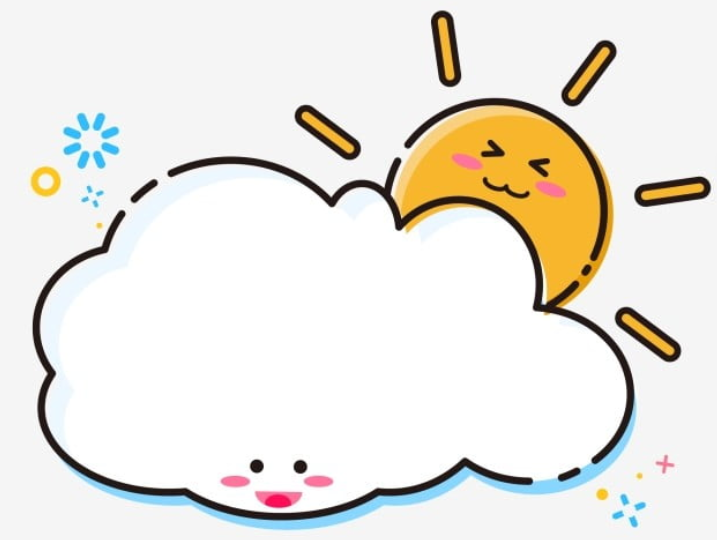 TIẾT 3
VIẾT
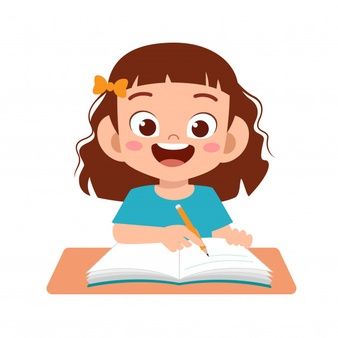 NGHE- VIẾT
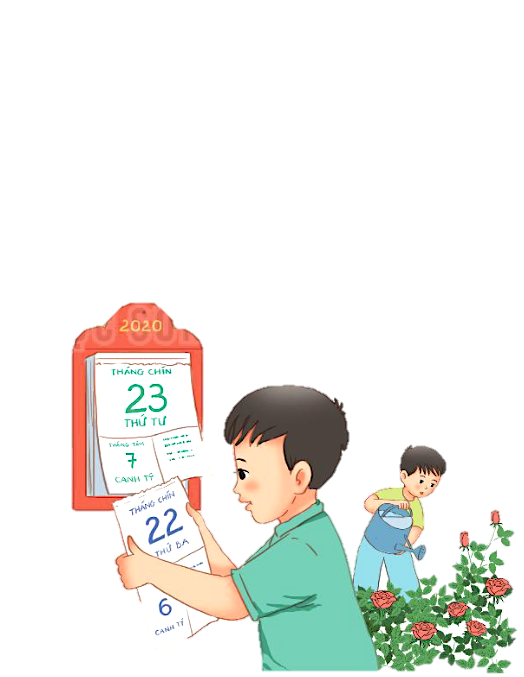 NGÀY HÔM QUA ĐÂU RỒI?
Nghe - viết 2 khổ cuối bài thơ.
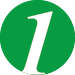 Bài tập: Tìm chữ cái còn thiếu.
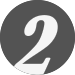 Bài tập: Sắp xếp bảng chữ cái.
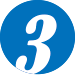 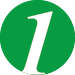 Ngày hôm qua đâu rồi?
- Ngày hôm qua ở lại 
Trong hạt lúa mẹ trồng
Cánh đồng chờ gặp hái
Chín vàng màu ước mong.

- Ngày hôm qua ở lại 
Trong vở hồng của con
Con học hành chăm chỉ
Là ngày qua vẫn còn.
			    (Bế Kiến Quốc)
Các từ dễ viết sai
ở lại
trống
ước mong
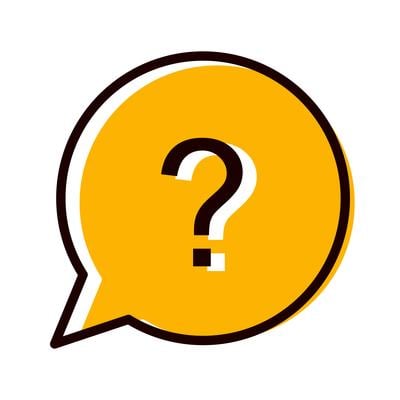 Khi viết bài thơ cần chú ý điều gì?
VIẾT BÀI
Học sinh viết bài vào vở ô li
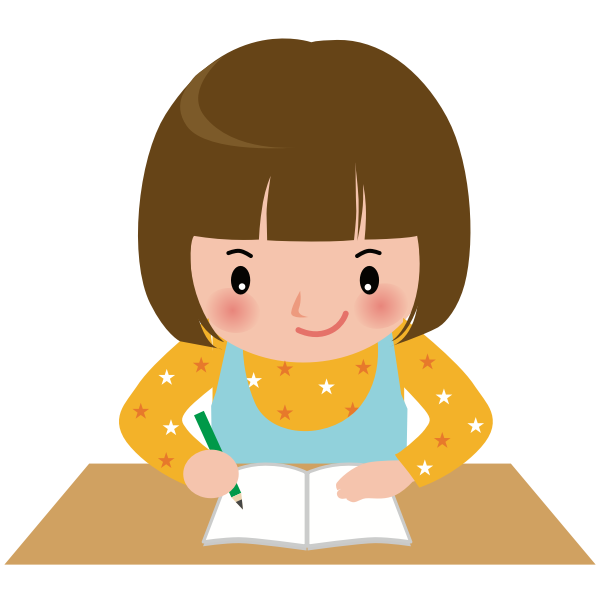 Tìm những chữ cái còn thiếu trong bảng. Học thuộc tên các chữ cái.
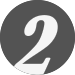 d
e
â
c
Sắp xếp các chữ cái dưới đây theo đúng thứ tự bảng chữ cái.
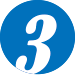 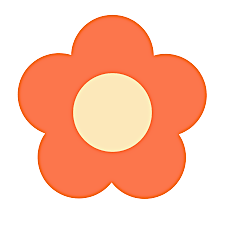 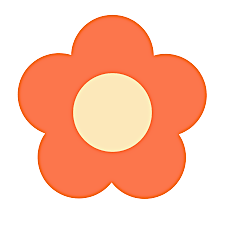 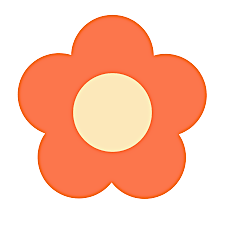 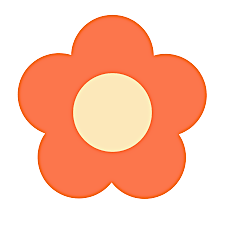 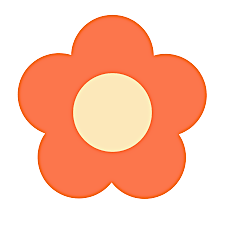 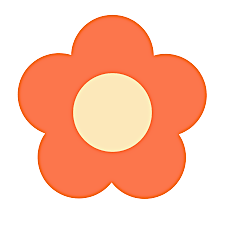 d
a
c
e
b
đ
NGÀY HÔM QUA ĐÂU RỒI?
BÀI 2
BÀI 2
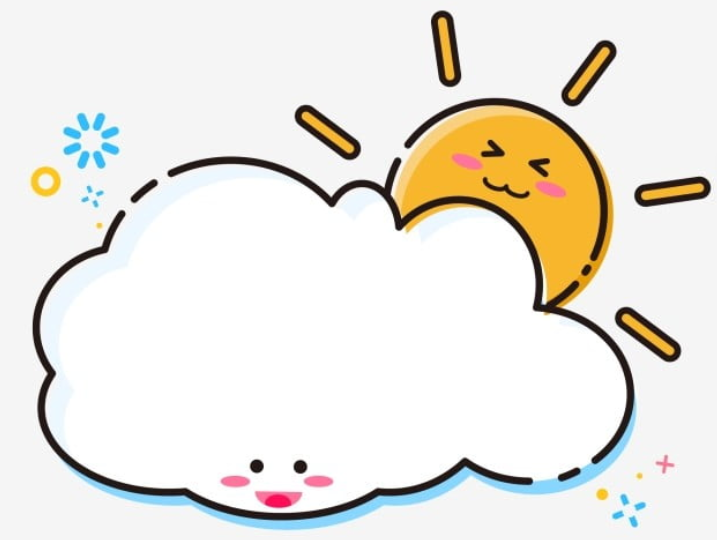 TIẾT 4
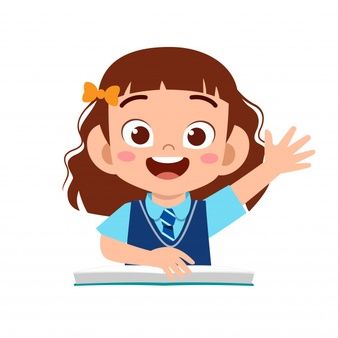 LUYỆN TỪ VÀ CÂU
a. Chỉ sự vật
1. Nhìn tranh, tìm từ ngữ
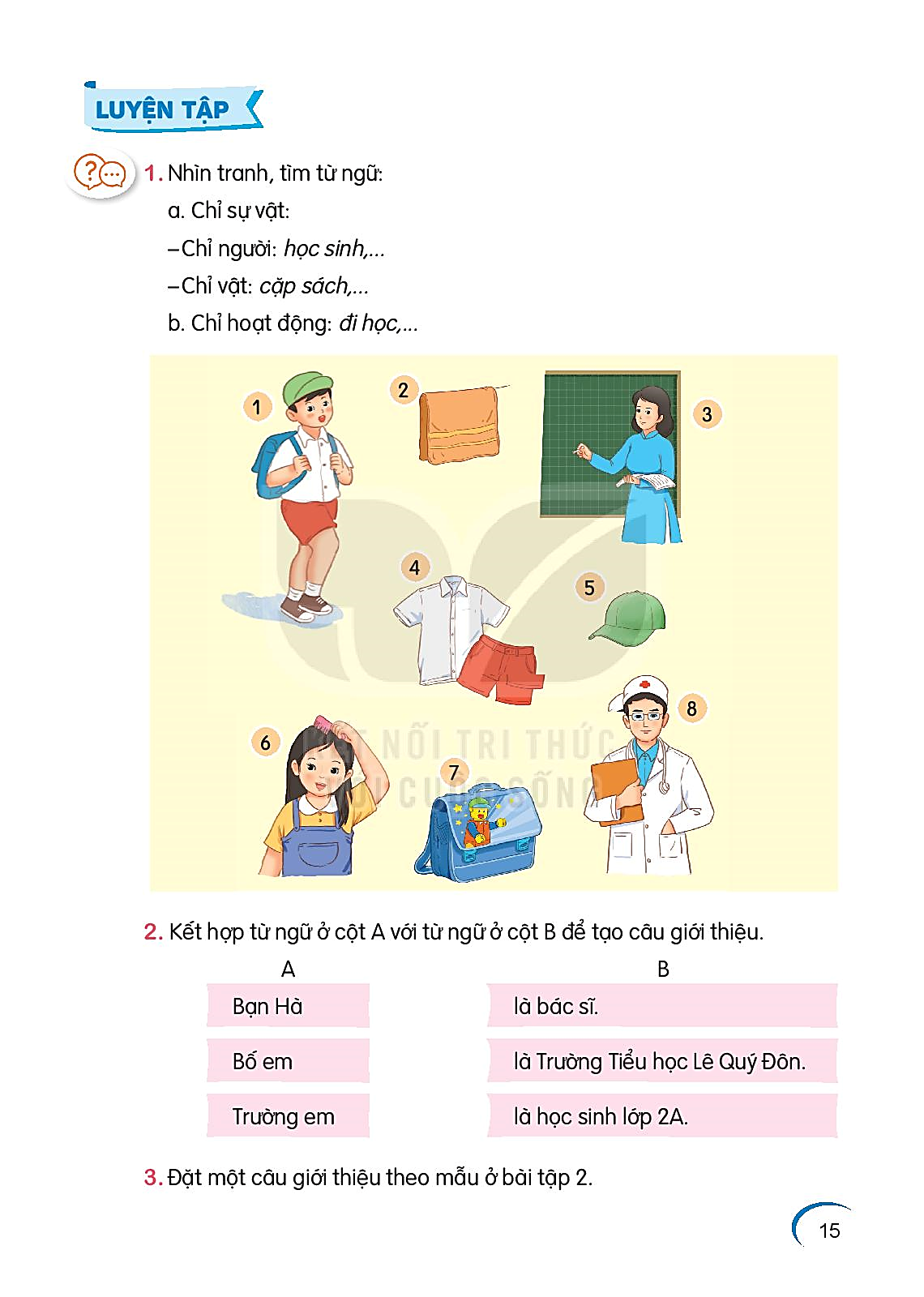 khăn mặt
- Chỉ người: 
học sinh,

Chỉ vật: 
cặp sách,
cô giáo,
cô giáo
bác sĩ
giảng bài
đi học
khăn mặt,
mũ
b.Chỉ hoạt động
học sinh
quần áo,
mũ
quần áo
đi học,
chải đầu,
giảng bài
bác sĩ
chải đầu
cặp sách
2. Kết hợp từ ngữ cột A với từ ngữ cột B để tạo câu giới thiệu.
A                                B
Bạn Hà
là bác sĩ.
Bố em
là Trường Tiểu học Lê Quý Đôn.
Trường em
là học sinh lớp 2A.
3. Đặt một câu giới thiệu theo mẫu ở bài tập 2
NGÀY HÔM QUA ĐÂU RỒI?
BÀI 2
BÀI 2
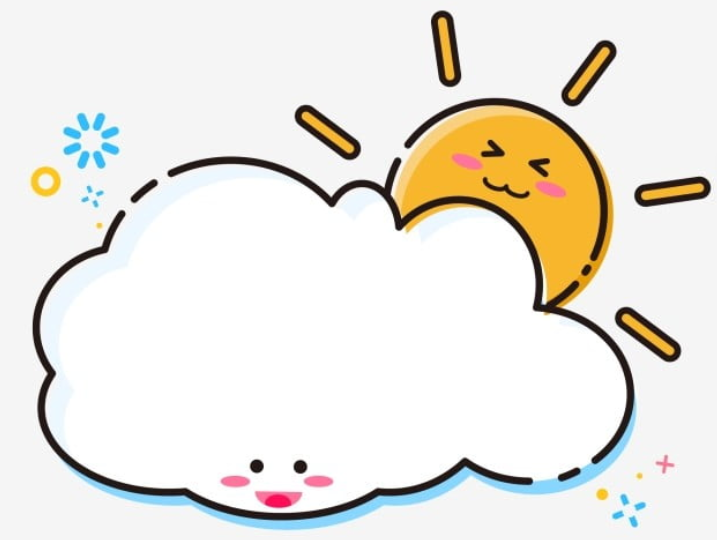 TIẾT 5 – 6
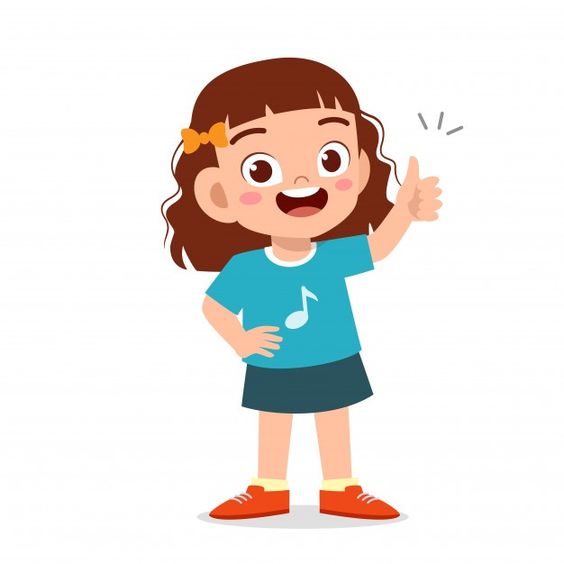 LUYỆN VIẾT ĐOẠN VĂN
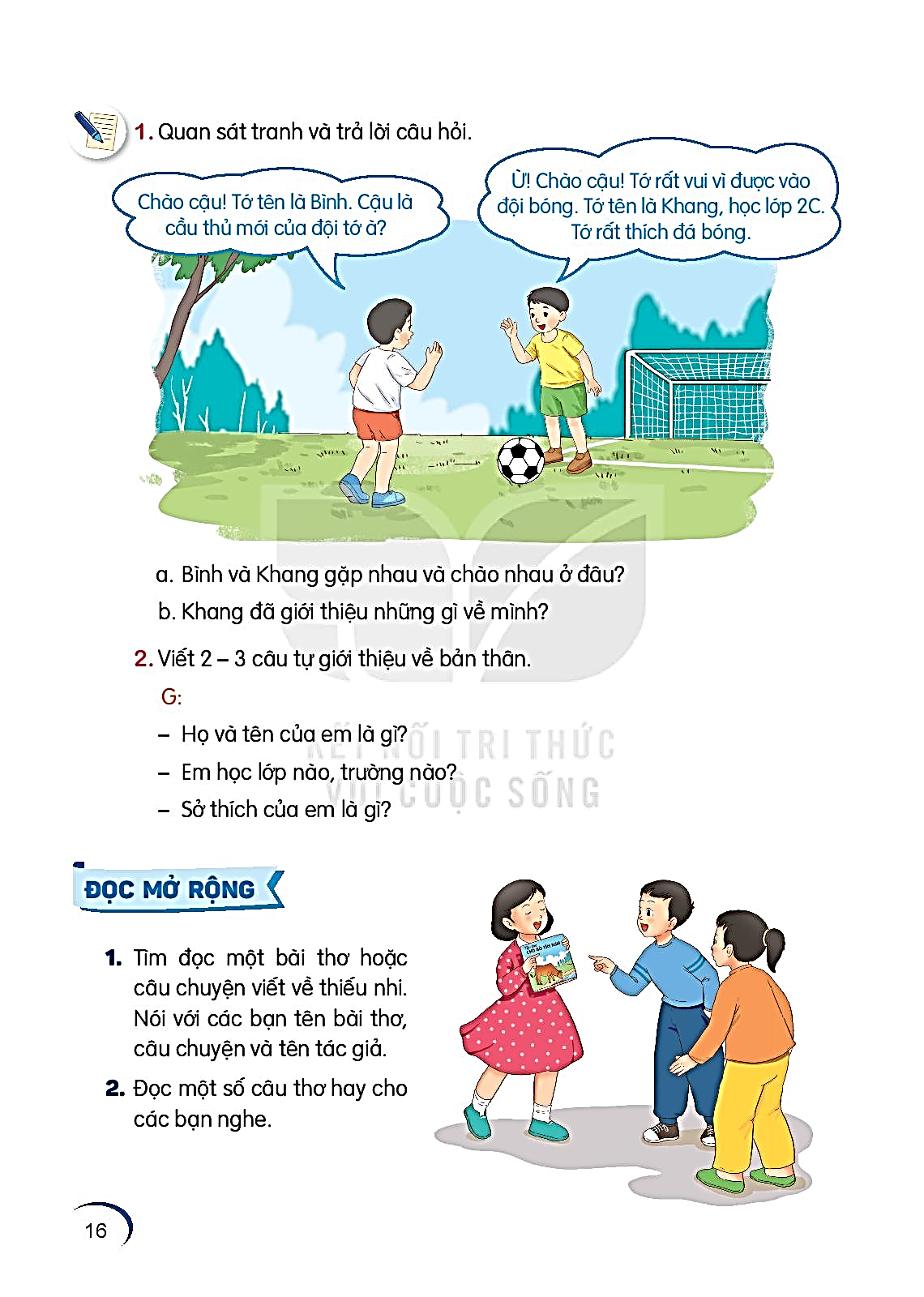 1. Quan sát tranh và trả lời câu hỏi
Ừ! Chào cậu! Tớ rất vui vì được vào đội bóng. Tớ tên là Khang, học lớp 2C. Tớ rất thích đá bóng.
Chào cậu! Tớ tên là Bình. Cậu là cầu thủ mới của đội tớ à?
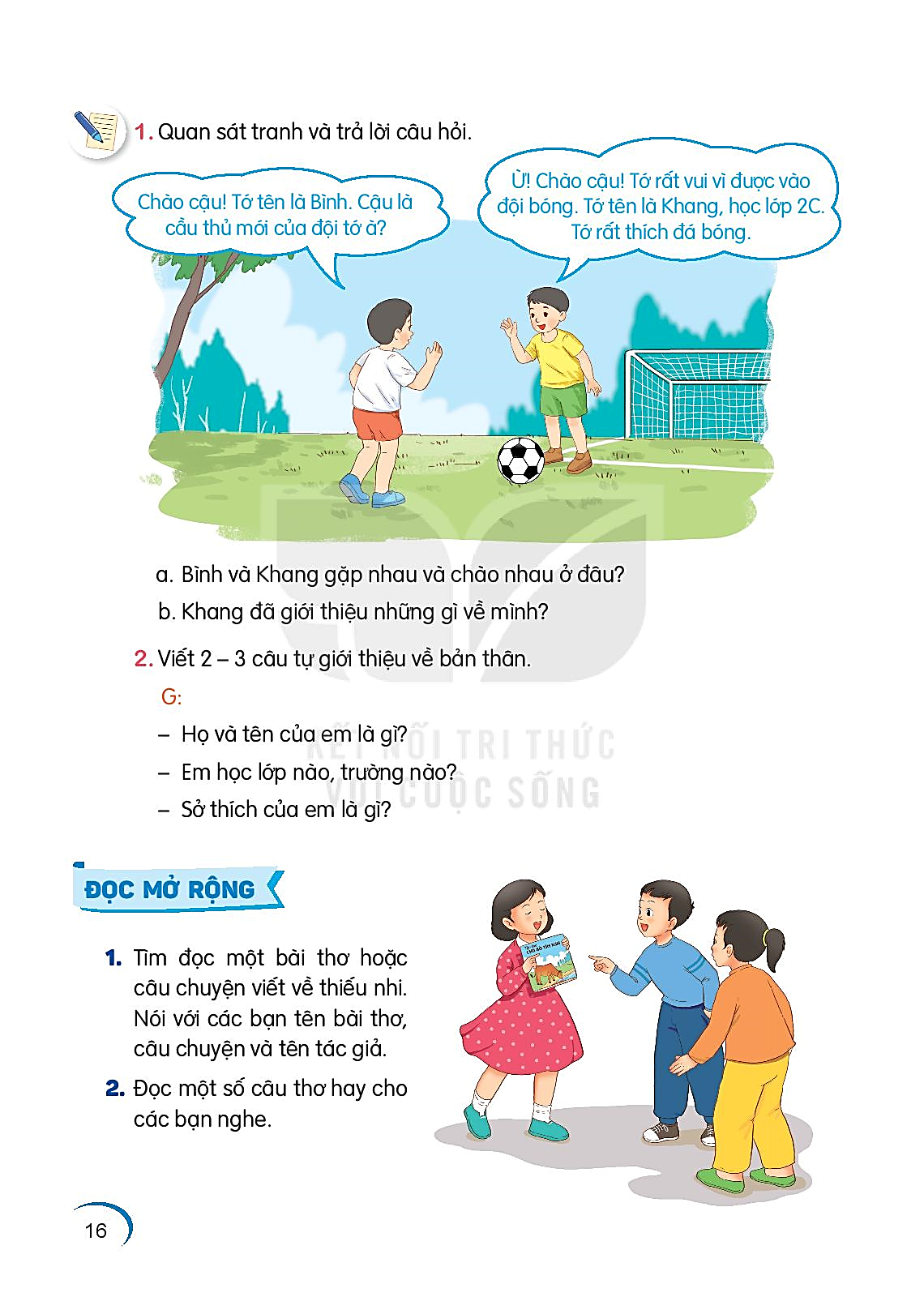 2. Viết 2 - 3 câu tự giới thiệu về bản thân.
Gợi ý
Họ và tên của em là gì?
Em học lớp nào, trường nào?
Sở thích của em là gì?
ĐỌC MỞ RỘNG
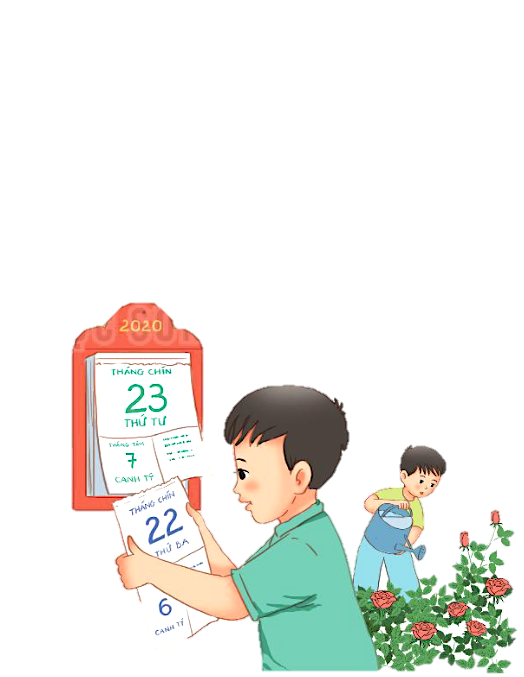 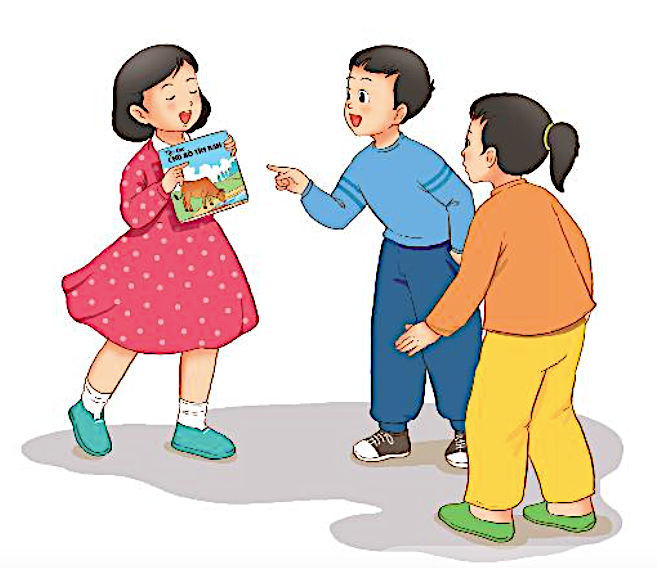 1. Tìm đọc một bài thơ hoặc một câu chuyện về thiếu nhi. Nói với các bạn tên bài thơ, câu chuyện và tác giả.
2. Đọc một số câu thơ hay cho các bạn nghe.